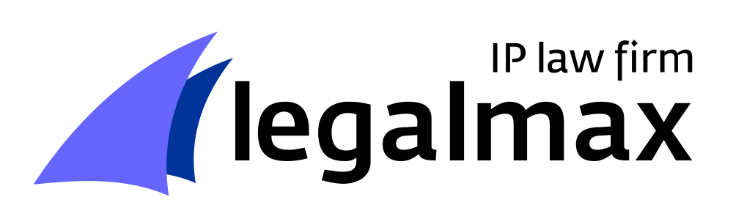 «НОВЫЙ ТАМОЖЕННЫЙ КОДЕКС РЕСПУБЛИКИ КАЗАХСТАН: новеллы и вопросы регулирования таможенного реестра объектов интеллектуальной собственности»Алматы, 2018
Программа
● Предмет регулирования, обоснование и цели принятия нового Таможенного кодекса Республики Казахстан
● Какие нормативные правовые акты были приняты наряду с Таможенным кодексом Республики Казахстан? В какие нормативные правовые акты были внесены изменения в рамках принятия нового Таможенного кодекса Республики Казахстан? 
● Краткий обзор новелл нового Таможенного кодекса Республики Казахстан
● Таможенный реестр объектов интеллектуальной собственности в рамках нового Таможенного кодекса Республики Казахстан
● Сравнительный анализ положений нового Таможенного кодекса Республики Казахстан в части Таможенного реестра объектов интеллектуальной собственности
● Какие вопросы возникают на практике после вступления в силу нового Таможенного кодекса Республики Казахстан в части Таможенного реестра объектов интеллектуальной собственности
● Ответы на вопросы
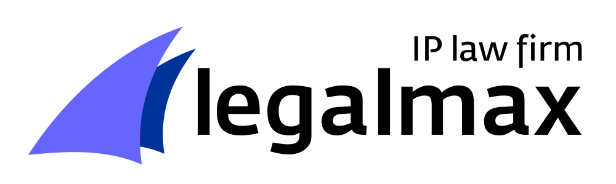 Предмет регулирования Таможенного кодекса РК
26 декабря 2017 г. Глава государства подписал Кодекс Республики Казахстан «О таможенном регулировании в Республике Казахстан», который вступил силу с 1 января 2018 г. (далее «Кодекс»).

Кодекс определяет правовые, экономические и организационные основы таможенного регулирования в Республике Казахстан и направлен на защиту суверенитета и экономической безопасности Республики Казахстан, активизацию связей казахстанской экономики в системе мировых экономических отношений и либерализацию внешнеэкономической деятельности.

В статье 1 Кодекса приводится определение понятия «таможенное регулирование»:
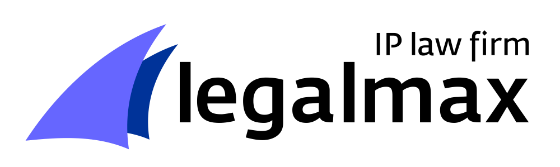 Предмет регулирования Таможенного кодекса РК
Таможенным регулированием в РК признается регулирование отношений на части таможенной территории Евразийского экономического союза (далее «ЕАЭС») (территории РК), на которой РК обладает исключительной юрисдикцией, включающее в себя установление порядка и условий перемещения товаров через таможенную границу ЕАЭС, их нахождения и использования на таможенной территории ЕАЭС или за ее пределами, порядка совершения таможенных операций, связанных с прибытием товаров на таможенную территорию ЕАЭС, их убытием с таможенной территории ЕАЭС, временным хранением товаров, их таможенным декларированием и выпуском, иных таможенных операций, порядка уплаты таможенных платежей, специальных, антидемпинговых, компенсационных пошлин и проведения таможенного контроля , а также регламентацию властных отношений между таможенными органами и лицами, реализующими права владения, пользования и (или) распоряжения товарами на таможенной территории ЕАЭС или за ее пределами.
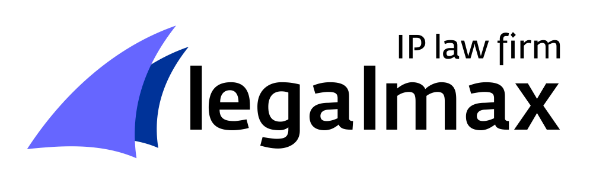 Таможенное регулирование в РК
Таможенное регулирование в РК осуществляется в соответствии с регулирующими таможенные правоотношения международными договорами ЕАЭС в рамках ЕАЭС, включая Договор о Таможенном кодексе ЕАЭС, международными договорами ЕАЭС с третьей стороной и актами, составляющими право ЕАЭС, а также в соответствии с Договором о Евразийском экономическом союзе от 29 мая 2014 года. 

Таможенные правоотношения, не урегулированные таможенным законодательством ЕАЭС, регулируются таможенным законодательством РК.
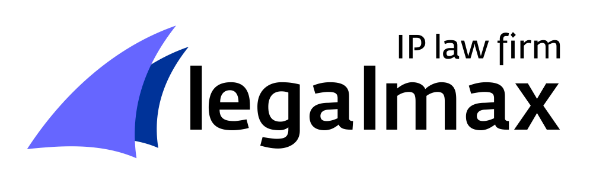 Обоснование и цели принятия нового Таможенного кодекса РК
Новый Таможенный кодекс РК разработан для приведения в соответствие казахстанского законодательства с новым Таможенным кодексом ЕАЭС и направлен на совершенствование системы таможенного регулирования.
Разработка унифицированного проекта нового Таможенного кодекса РК, путем дублирования норм таможенного законодательства ЕАЭС с раскрытием отсылочных норм детализированными и систематизированными положениями, позволит создать нормативную правовую базу таможенного регулирования в РК, в рамках ЕАЭС. Это позволит исключить использование большого количества актов таможенного законодательства, которое в свою очередь может привести к противоречивым толкованиям таможенного законодательства.
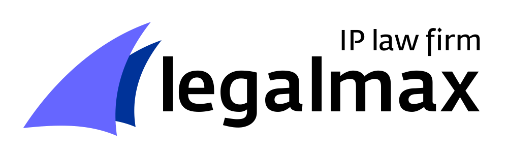 Какие НПА были приняты наряду с Таможенным кодексом РК? В какие НПА были внесены изменения в рамках принятия нового Таможенного кодекса РК?
1 января 2018 г. вступил в силу Договор о Таможенном кодексе Евразийского экономического союза от 11 апреля 2017 года. 

Одновременно с принятием Кодекса в целях приведения таможенного законодательства РК в соответствии с ним был принят и закон РК «О внесении изменений и дополнений в некоторые законодательные акты РК по вопросам таможенного регулирования» от 26 декабря 2017 г. № 124-VI ЗРК, который также вступил в силу с 1 января 2018 г. Закон вносит изменения в 35 НПА Республики Казахстан, а именно в 6 Кодексов и 29 законов:
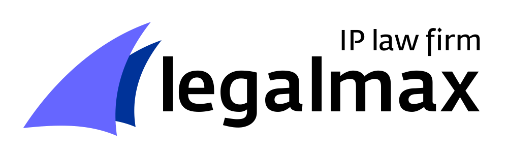 Какие НПА были приняты наряду с Таможенным кодексом РК? В какие НПА были внесены изменения в рамках принятия нового Таможенного кодекса РК?
Изменения вносятся в Экологический кодекс РК в части выдачи государственной экологической экспертизы при помещении товаров под таможенную процедуру уничтожения. В Бюджетный кодекс РК в части отнесения авансовых платежей по таможенным платежам к налоговым поступлениям для открытия по ним отдельного кода бюджетной классификации. В КоАП и УК закрепляются положения касательно ответственности по соответствующим материальным нормам проекта Кодекса, а также исключена статья 541 КоАП, касающаяся нарушения сроков временного хранения. Это связано с исключением дублирования, так как нарушение сроков временного хранения влечет за собой нарушение сроков таможенного декларирования, за которую в КоАП предусмотрена соответствующая санкция. 
Большинство поправок в законодательные акты связана с актуализацией используемой в них терминологии таможенного законодательства.
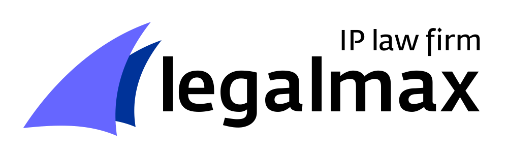 Краткий обзор новелл нового Таможенного кодекса РК
В приоритете будет электронное декларирование. Это означает, что декларирование будет осуществляться в электронном виде. При этом не будет необходимости прикладывать какие-либо подтверждающие документы. Все необходимые сведения указываются в самой декларации. Декларирование на бумаге останется лишь в отдельных случаях, например, при технических сбоях.

Законодательно заложена возможность использования механизма "единого окна", позволяющего оформлять и использовать разрешительные документы для экспортно-импортных операций через одну точку доступа.  Теперь таможенные органы не будут запрашивать у декларанта документы, которые могут быть ими получены из информационных систем госорганов.
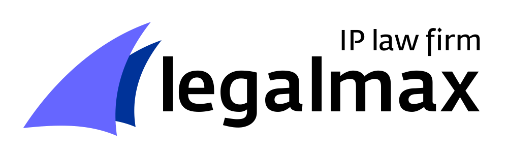 Краткий обзор новелл нового Таможенного кодекса РК
Кодекс предусматривает ряд норм по оптимизации таможенных операций, в целях развития транзитного потенциала Казахстана. В частности, в новом Кодексе для завершения таможенного транзита отводится не более четырех часов, вместо 24. Кроме того, в случае необходимости проведения таможенного досмотра транзитных грузов сроки их проведения сокращены с 10 до 5 дней.

Предварительное информирование о перемещении товаров через таможенную границу, которое становится обязательным требованием для перевозчиков.

Если по каким-либо причинам декларант не сможет сразу рассчитаться с бюджетом по таможенным пошлинам, то государство дает ему право воспользоваться отсрочкой на месяц с уплатой процентов. В отдельных случаях будет предоставляться рассрочка до шести месяцев без уплаты процентов.
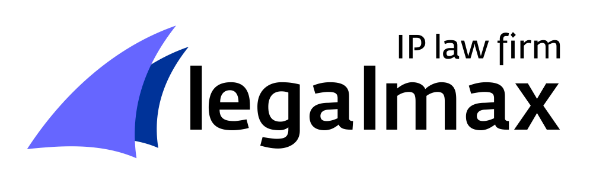 Краткий обзор новелл нового Таможенного кодекса РК
В Кодексе о таможенном регулировании синхронизируются процессы с Налоговым кодексом. Это касается положений: по учету, зачету (возврату) таможенных пошлин, налогов; взыскания задолженности и обжалования уведомлений об устранении нарушений и о результатах проверки; сроки исковой давности устанавливаются в соответствии с новым Налоговым кодексом (сокращен для малого и среднего бизнеса до трех лет).

Появилась возможность оформить одну транзитную декларацию при перевозке товаров двумя и более видами транспорта.

Порядок ввоза автомобилей в целом остается прежним, но граждане ЕАЭС получат возможность временно ввозить иностранные автомобили на территорию своей страны на срок до одного года. Ранее это разрешалось делать только на 6 месяцев. Нововведение облегчит казахстанцам ввоз автомобилей, зарегистрированных в Кыргызстане после 1 января 2014-го, на которые распространяются так называемые переходные положения — такие машины до 2025 года нельзя регистрировать в Казахстане без растаможки. А в случае временного ввоза запрещено передоверять кому-либо или же каким-либо образом отчуждать.
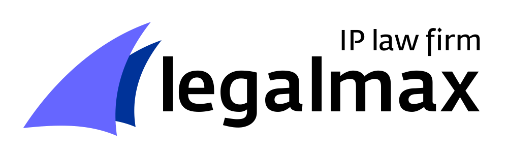 Краткий обзор новелл нового Таможенного кодекса РК
Для реализации программы главы государства «План нации - 100 конкретных шагов» расширяется перечень товаров, выпускаемых по заявлению до подачи таможенной декларации, так называемый режим таможенной очистки «Постфактум». Она будет распространяться в отношении товаров, помещенных под таможенные процедуры свободного склада, свободной таможенной зоны, переработки на таможенной территории; инвесторов; уполномоченных экономических операторов.
Усовершенствован институт уполномоченных экономических операторов с введением трех типов свидетельств.
Свидетельство первого типа дает возможность пользоваться упрощениями при транзите товаров на всей территории Евразийского экономического союза.
Второй тип свидетельства дает упрощения непосредственно при таможенной очистке товаров на территории Республики Казахстан.
Третий тип свидетельства дает возможность пользоваться комплексом упрощений, предоставляемых для первого и второго типа уполномоченного экономического оператора.
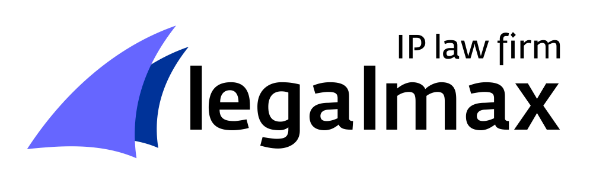 ТРОИС в рамках нового Таможенного кодекса РК
Таможенный реестр интеллектуальной собственности (далее «ТРОИС») призван обеспечивать защиту включенных в него объектов интеллектуальной собственности. К объектам интеллектуальной собственности (далее «объекты ИС»), которые могут быть включены в ТРОИС относятся объекты авторского права и смежных прав, товарные знаки, знаки обслуживания и наименования мест происхождения товаров.
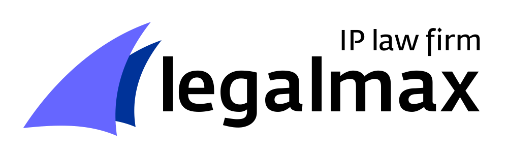 ТРОИС в рамках нового Таможенного кодекса РК
ТРОИС не действует в отношении товаров:
которые перемещаются внутри ЕАЭС;
предназначенных для официального пользования дипломатическими представительствами, консульскими учреждениями, представительствами государств при международных организациях, международными организациями или их представительствами, иными организациями или их представительствами, расположенными на территории Республики Казахстан;
перемещаемых через таможенную границу ЕАЭС физическими лицами для личного пользования, в том числе пересылаемых в их адрес в международных почтовых отправлениях.
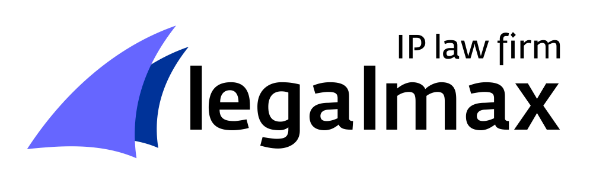 ТРОИС ЕАЭС
Наравне с ТРОИС РК существует и единый таможенный реестр объектов интеллектуальной собственности государств–членов Евразийского экономического союза (далее «единый ТРОИС ЕАЭС»), который еще не функционирует ввиду отсутствия нормативной правовой базы, регулирующей процесс внесения объектов в ТРОИС ЕАЭС.
Кодекс вводит понятие и регулирование единого таможенного реестра объектов интеллектуальной собственности государств – членов Евразийского экономического союза (далее «единый ТРОИС ЕАЭС»).
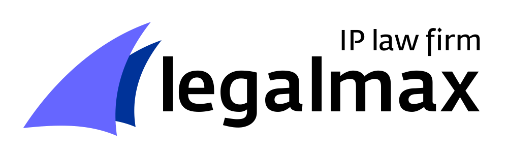 ТРОИС ЕАЭС
Основные особенности регулирования единого ТРОИС ЕАЭС заключается в следующем:

Евразийская экономическая комиссия (далее «Комиссия») определяет ведение единого ТРОИС государств – членов ЕАЭС на основании Регламента. На сегодняшний день, Регламент не введен в действие. 
Объект ИС, включаемый в ТРОИС ЕАЭС должен быть зарегистрирован в каждом государстве – члене ЕАЭС.
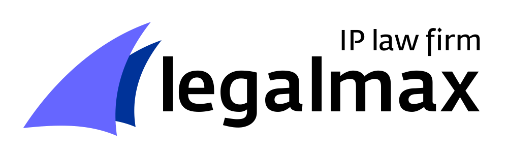 ТРОИС ЕАЭС
В случае если тождественные объекты ИС, зарегистрированные в государствах-членах ЕАЭС принадлежат разным правообладателям, для внесения таких объектов ИС необходимо согласие всех правообладателей в каждом государстве-члене ЕАЭС путем выдачи доверенностей.

Заявление для внесения объекта ИС в ТРОИС ЕАЭС может подать правообладатель либо от имени правообладателя, не имеющего постоянного представительства на таможенной территории ЕАЭС, может быть подано через лиц, имеющих постоянное место нахождения (зарегистрированных) на территории одного из государств–членов ЕАЭС.
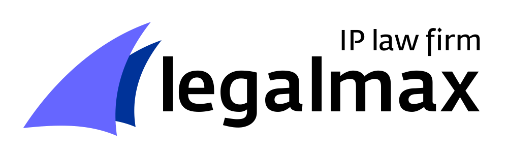 ТРОИС ЕАЭС 

Возможность представления пакета документов для внесения объектов ИС в ТРОИС ЕАЭС на любом языке с условием приложить также их переводы на русский язык.

В случае, если на территориях государств–членов ЕАЭС права на тождественные объекты ИС принадлежат разным правообладателям предоставляются обязательства о возмещении имущественного вреда декларанту и иным лицам, который может возникнуть в связи с приостановлением выпуска товаров, содержащих объекты ИС, в отношении которых предполагается, что они являются товарами с нарушением прав на объекты ИС каждого правообладателя.
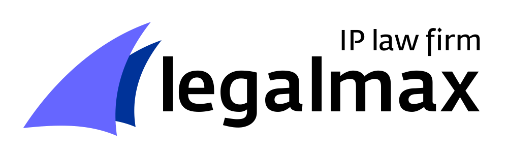 ТРОИС ЕАЭС
Страховая сумма или сумма обеспечения исполнения обязательства по договору страхования ответственности за причинение имущественного вреда лицам в связи с приостановлением выпуска товаров должна составлять сумму, эквивалентную не менее чем 10 000 евро по курсу валют, действующему на день заключения договора страхования ответственности или иного договора либо внесения изменений в такие договоры.
Срок включения объекта ИС в ТРОИС ЕАЭС может варьироваться примерно от 1,5 до 2-х месяцев.  
После принятия Комиссией пакета документов для внесения объектов ИС в ТРОИС ЕАЭС, далее заявление направляется в каждый центральный таможенный орган государства-члена ЕАЭС. В случае если хотя бы от одного центрального таможенного органа в Комиссию поступает отказ во включении в единый ТРОИС, объект ИС не включается в него.
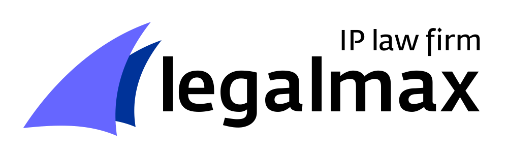 ТРОИС РК
Новый Кодекс
Старый кодекс
К заявлению о включении объекта ИС в ТРОИС РК необходимо приложить документ, подтверждающий факт перемещения товаров через таможенную границу ЕАЭС с нарушением прав на объекты ИС

Также к заявлению о включении объекта ИС в ТРОИС РК необходимо приложить изображения отличительных признаков оригинальных товаров, содержащих объекты ИС, и товаров, содержащих признаки нарушения прав на объекты ИС
Для сравнения ранее такой документ не требовался



Достаточно было приложить описания отличительных признаков оригинальных товаров, содержащих объекты ИС, и товаров, содержащих признаки нарушения прав на объекты ИС
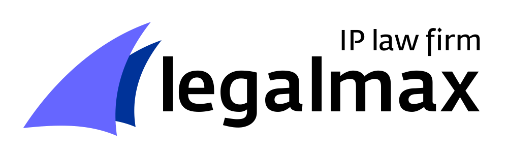 ТРОИС РК
Старый кодекс
Новый Кодекс
Тогда как ранее документы предоставлялись и в письменной и электронной формах



Срок рассмотрения заявления 30 календарных дней
Заявление о включении объекта ИС в ТРОИС РК и прилагаемые к нему документы теперь подаются в уполномоченный орган в письменной и (или) электронной формах

Срок рассмотрения заявления составляет 20 рабочих дней
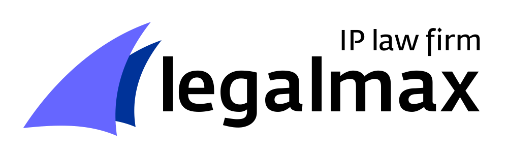 Новый Кодекс
Старый кодекс
В случае прекращения действия права на объекты ИС правообладатель или его представитель обязан в письменной или электронной форме в течение 5 календарных дней уведомить об этом таможенный орган

Срок задержания товаров, содержащих объекты ИС может быть продлен, но не более чем на 10 рабочих дней теперь только в случае, если правообладатель предоставит документы об обращении в суд
Ранее данное положение отсутствовало


Ранее срок задержания товаров продлевался на основании письменного требования правообладателя либо его представителя
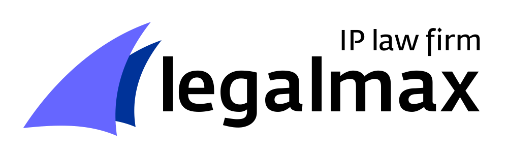 Новый Кодекс
Старый кодекс
Отсутствовал





Данные по объектам интеллектуальной собственности на русском языке с указанием наименования, кодов товаров на уровне первых шести знаков в соответствии с единой Товарной номенклатурой внешнеэкономической деятельности
Изменилась форма заявления. Например, можно указать количество товара, содержащего объекты интеллектуальной собственности,  который может перемещаться через таможенную границу без согласия правообладателя

Также, необходимо указывать данные по объектам интеллектуальной собственности на государственном и русском языках с указанием наименования, кодов товаров на уровне первых шести знаков в соответствии с единой Товарной номенклатурой внешнеэкономической деятельности
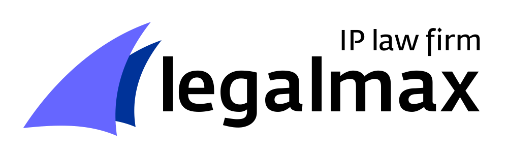 Какие вопросы возникают на практике после вступления в силу нового Кодекса в части ТРОИС?
Заявление о включении объекта ИС в ТРОИС РК и прилагаемые к нему документы теперь подаются в уполномоченный орган в письменной и (или) электронной формах. Однако данная формулировка не дает однозначного ответа
Документ, подтверждающий факт перемещения товаров через таможенную границу ЕАЭС с нарушением прав на объекты ИС. Какие именно это могут быть документы? 
Изображения отличительных признаков оригинальных товаров, содержащих объекты ИС, и товаров, содержащих признаки нарушения прав на объекты ИС. Достаточно изображений? Либо как по старому необходимо прикладывать также описание таких отличительных признаков?
Срок задержания товаров, содержащих объекты ИС может быть продлен, но не более чем на 10 рабочих дней теперь только в случае, если правообладатель предоставит документы об обращении в суд. Можно ли считать обращением в суд обращением в государственные органы с заявлением?
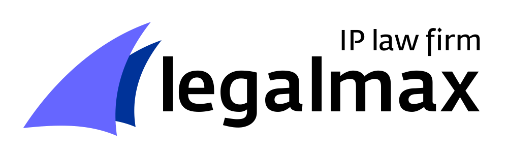 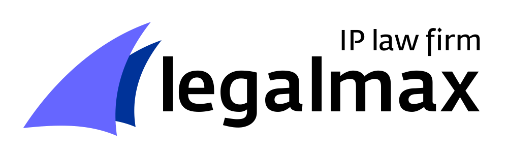 СПАСИБО ЗА ВНИМАНИЕ!
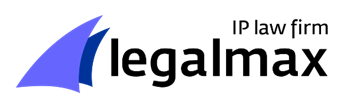 Казахстан, г. Алматы, пр. Аль-Фараби, д. 7, уг. ул. Казыбаева, БЦ «Нурлы Тау», блок 5А, офис 230
Тел.:  +7 (727) 329 12 49 
          +7 (705) 139 42 42 
www.legalmaxlaw.com